2015 Statewide Collaborative 
December 1, 2015
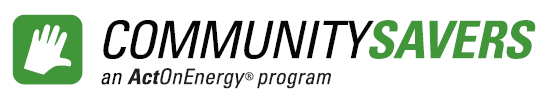 TM
Ameren Missouri and Laclede Co-delivered 
Residential Direct-Install Low Income 
Energy Efficiency Program
Presenters:
Cara Dolly, Manager-EE
Ameren Missouri
Jim Travis, EE Specialist
Laclede Gas
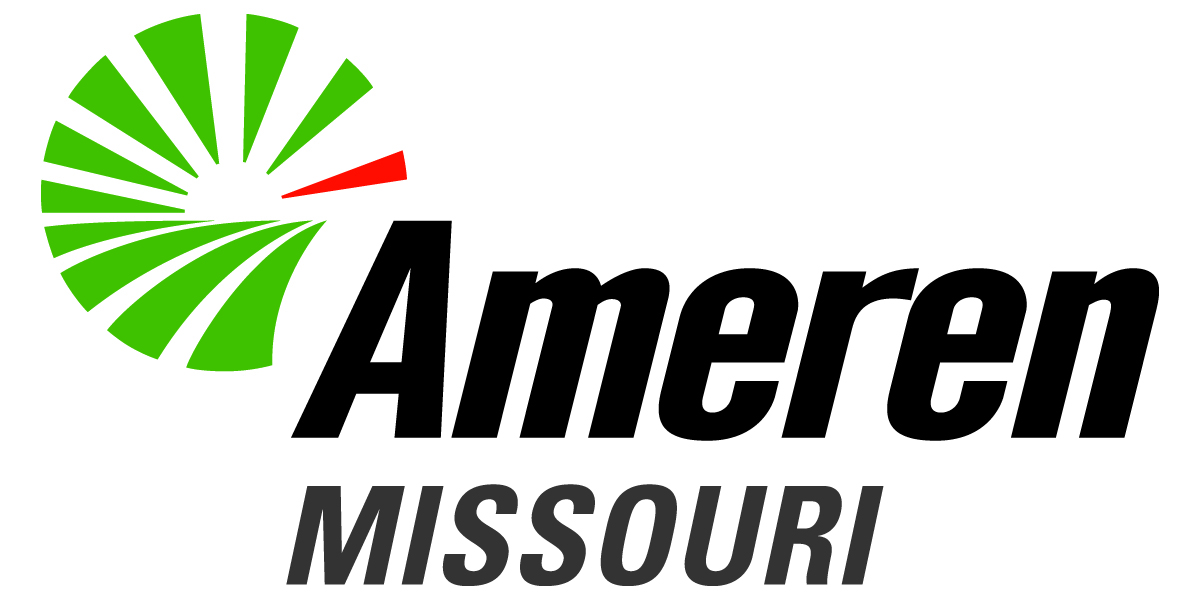 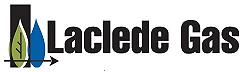 1
What is CommunitySaversTM?
EE Program available to building managers and building owners of USDA and HUD housing. Eligible housing is federally subsidized, low-income, multi-family housing with 3 dwelling units or more. 
100% of tenant unit electric and natural gas energy saving upgrades paid for by the utility program depending on energy source. CFLs, electric water heater insulation, electric and gas water heater pipe wrap, programmable thermostat, high efficiency shower head, faucet aerator, replace refrigerators 2001 & earlier, window or t-t-w A/C unit replacements, central a/c tune-up.  
All residents receive training and education on the upgrades and new appliances as part of program requirements.
2
100% Free to Customer
Multifamily dwelling units receive the following energy saving measures installed at no cost to occupants or property owners:
ENERGY STAR® air conditioner
ENERGY STAR refrigerator  
Energy efficient faucet aerators – E&G
Energy efficient showerheads – E&G
Water-heater insulating pipe wrap – E&G
Programmable thermostats – E&G
CFL light bulb installation
Central A/C tune-ups
3
Timeline
2013
2012
Ameren Missouri offered a Multifamily Income Qualified Program
The program was approved by Laclede’s EE Collaborative & tariff  was approved for 12/1/13-12/31/15
Ameren Missouri received program approval as part of MEEIA 2013-2015
Ameren Missouri re-branded the program as CommunitySavers
2010
In December 2013, Laclede contracted with Ameren Missouri’s contractor, Honeywell Smart Grid Solutions, providing a single point of delivery for both gas and electric measures. 
Laclede shared Ameren Missouri’s existing CommunitySaversTM marketing assets.
The Ameren/Laclede co-delivered program enabled programmable thermostat unit costs to be shared as long as the thermostat controlled gas heat and electric AC.
4
Marketing and Education
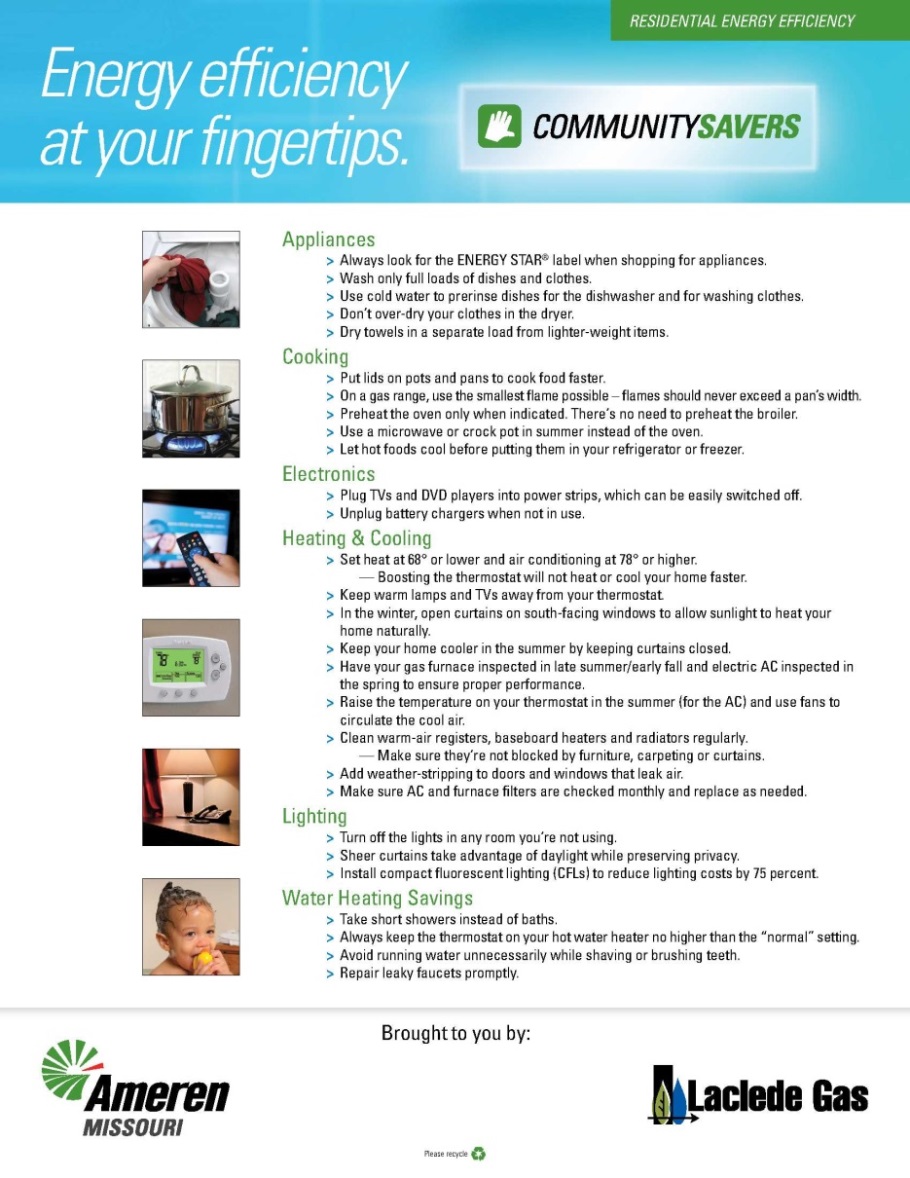 Marketing and education material was successfully co-branded using the existing CommunitySaversTM to simplify the process, lend value, and avoid customer confusion.
5
Electric & Gas Co-Delivery
CommunitySavers is saving each family hundreds of dollars over the lifespan of the new energy efficient measures. 
During 2014 and through October 2015, 59% of the MF dwelling units have received both gas (6,890) and electric (11585) upgrades. 
Upgrades reduce energy use and on average tenants save: 
$125.00 annually on electric bills. 
$30.00 annually on natural gas bills.
6
Program Results
* Results as of 10/31/15
**Results as of 9/31/15
7
Lessons Learned
Significant budget differences between utility programs. 
Different EE goals. (Individual utility goals not completely aligned).
Program cycles are not the same, different drivers i.e. Rate Case vs. MEEIA.
Require different program approval processes and criteria.  
Stakeholder groups are comprised of different individuals.  
Separate vendor contracts, payments, lack of transparency that insures shared benefits, confidentiality.
8
Laclede Challenges
Achieving Cost-Effective Programs
Cost of Natural Gas

Budget Constraints
		 Allocating dollars to all programs
 	 Multi-family Low Income Program
 23% of total budget in 2014 
 34% of total budget in 2015

Infrastructure: Natural Gas Metering 
 Who experiences the benefits?
“Split incentive” barrier to energy efficiency

Diverse Building Ownership and Financing Structures
9
Ameren Missouri Challenges
Work must be started and completed within a 3 year cycle, no carryover.
Other building owner funding streams do not match MEEIA 3-year cycles.
Landlord Value Proposition – potential study-focus group findings
Landlord pays/tenant benefits
EE is not marketable, rather invest in safety, building maintenance, landscaping
Existing equipment is working
Missouri Low Income/Historical Tax Credit exclusion in MEEIA.
Buildings receiving a low income/historical tax credit may not participate in electric utility EE, this impacts whole building improvements.
Ameren Missouri made efforts to fix this, but it did not pass in 2014.
Company currently donates $1.2M electric funds and $263K gas funds annually to low income weatherization, outside of MEEIA.
10
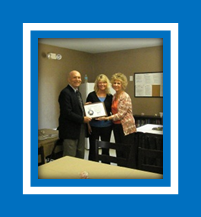 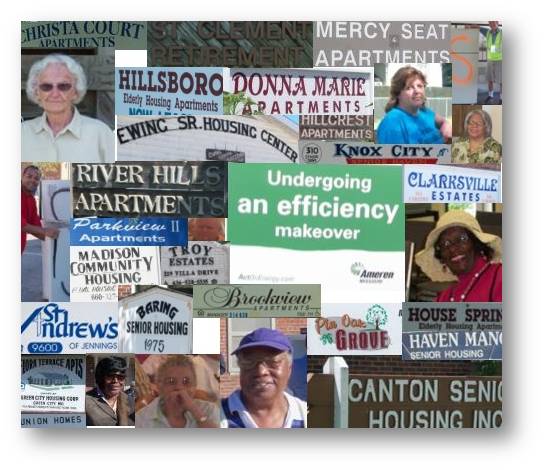 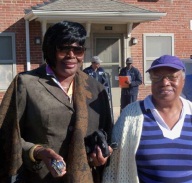 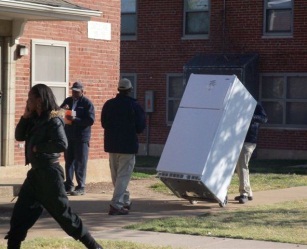 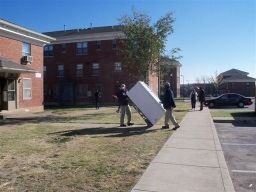 11